De eLabgids voor U
De nieuwe website en app voor medewerkers van Dokter & Diagnostiek
Per 15-1-2024
Op de website:
Link ook beschikbaar via website Dokter&Diagnostiek

https://diagnostiek.getincontrol.eu/app/login/9ff4b53e-01a6-4229-cf20-0b3330216a14
Op je mobiel:
Ga naar de app store (iPhone)

Ga naar de Play Store (Android)
In de App Store / Google Playstore
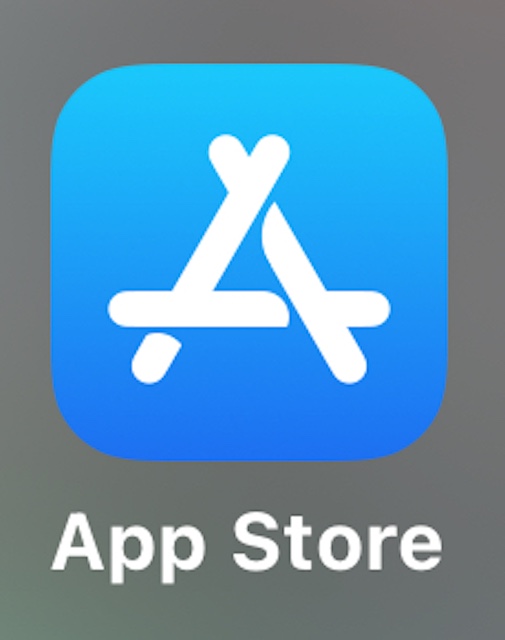 Zoek de nieuwe app met de term:
elabgids voor u

Download en installeer de app.

Open de app.
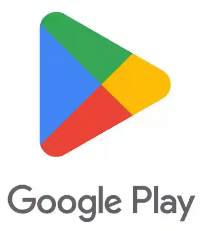 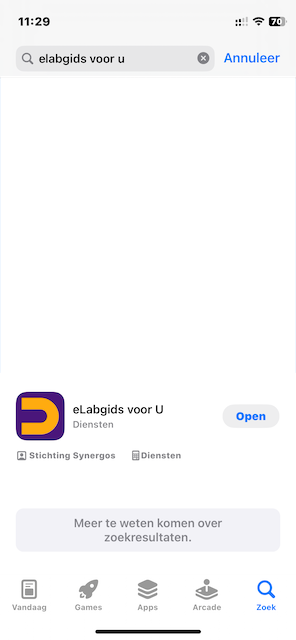 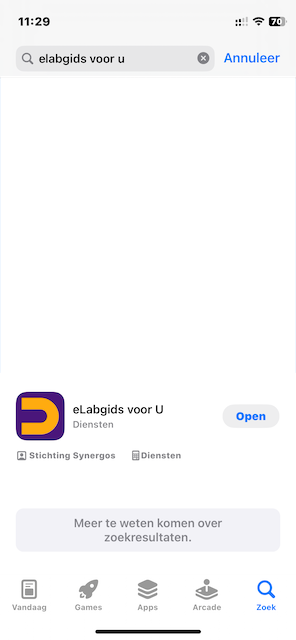 Installatie
Kies voor de bovenste optie:
Inloggen zorgverlener

Het volgende scherm opent automatisch
Installatie
Lies voor de middelste optie:

dokteren.nl

Het volgende scherm opent automatisch
Installatie
Typ voor @dokteren.nl:

labgids

Tik op: 
Volgende
Installatie
Tik op:

Akkoord

De app haalt nu alle informatie op en kan ook zonder internetverbinding gebruikt worden.